প্রিয় শিক্ষার্থীরা তোমাদের  ফুলের শুভেচ্ছা
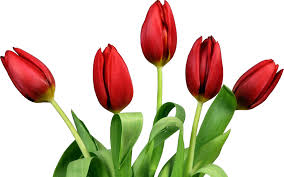 আ.ন.ম মাঈন উদ্দিন 




সিনিয়র শিক্ষক 
মাষ্টার ট্রেইনার –আইসিটি (বিটিটি ও বিসিসি)
মোঃ ইলিয়াছ মিয়া চৌং উচ্চ বিদ্যালয় 
সদর,কক্সবাজার।

মোবাঃ ০১৮১৯৮৬৭৮৪০
Email: mdsony2011@gmail.com
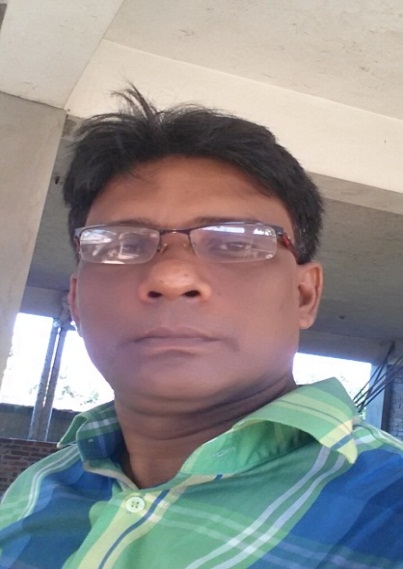 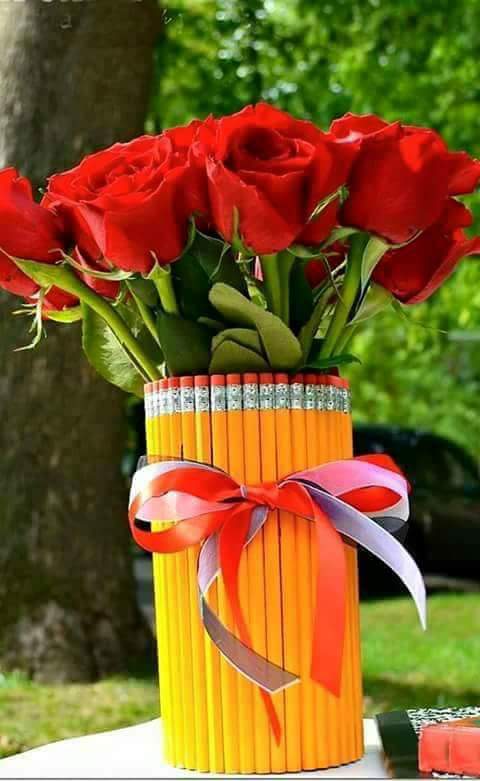 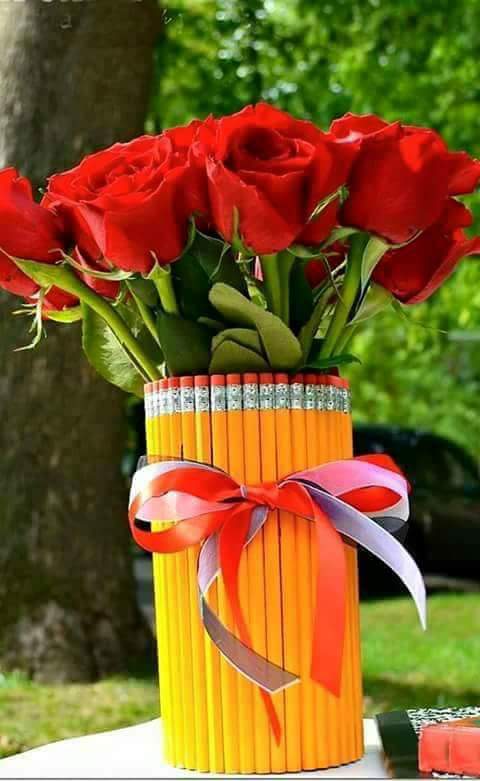 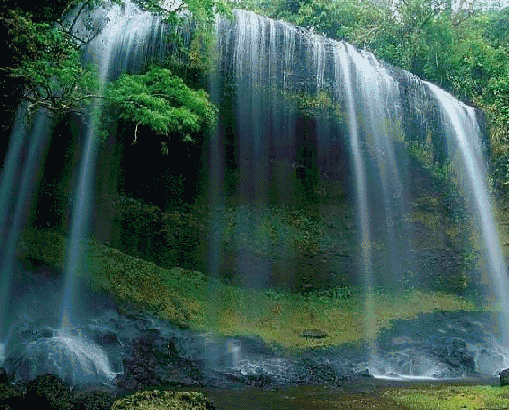 আজকের পাঠে তোমাদের স্বাগতম
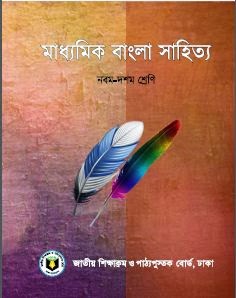 বিষয়ঃবাংলা ১ম পত্র
শ্রেণিঃ ৯ম
পাঠ শিরোনামঃ ঝর্ণার গান 
( কবিতা )
এসো নিচে আমরা কিছু ছবি দেখি
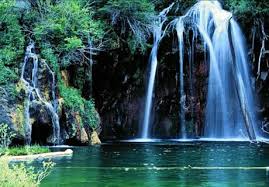 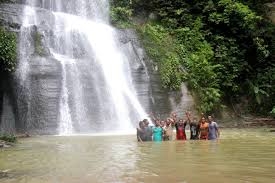 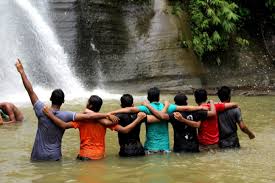 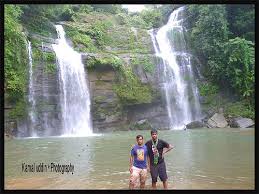 উপরের ছবিগুলোর মাধ্যমে কি বুঝতে পারছ
আজকের পাঠ
ঝর্ণার গান - সতেন্দ্রনাথ দত্ত
শিখনফল
এই পাঠ শেষে শিক্ষার্থীরা----
কবি পরিচিতি বলতে পারবে।
নতুন শব্দের অর্থ বলতে পারবে।
“ ঝর্ণা ” কবিতাটি আবৃতি করতে পারবে।
“ঝর্ণা ” কি বলতে পারবে ।
কবি পরিচিতি
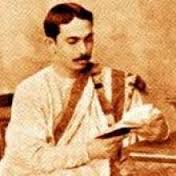 জন্ম: ১৮৮২ সাল, কলকাতা
গ্রন্থ: বেণু ও বীণা, কুহু ও কেকা ইত্যাদি
ছদ্ম নাম: ছন্দের জাদুকর
কর্মজীবন: ব্যাবসা,পরে -সাহিত্য কর্ম
সত্যেন্দ্রনাথ দত্ত
মৃত্যু: ১৯2২ সাল
তোমরা সবাই মিলে নিচের ভিডিওটি মনযোগ সহকারে দেখ এবং পর্যবেক্ষণ  করে বল ।
উপরের ভিডিওটির মাধ্যমে কী বুঝতে পারছ?
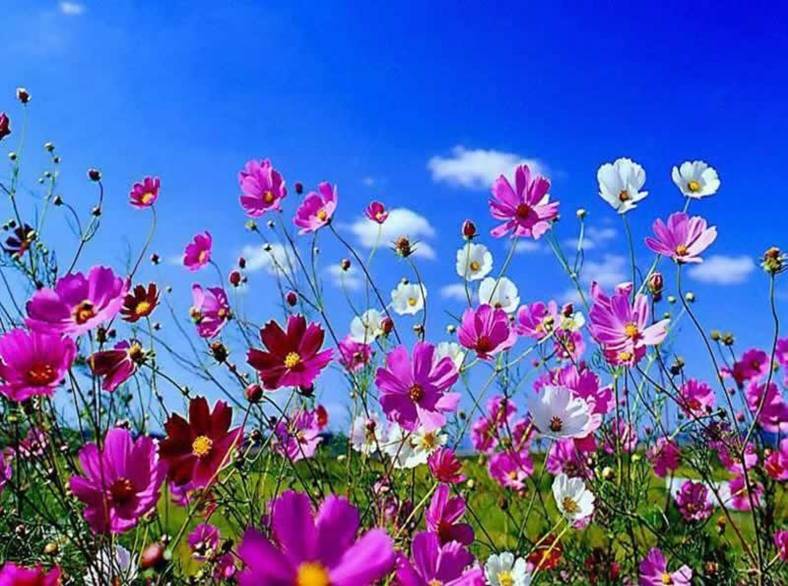 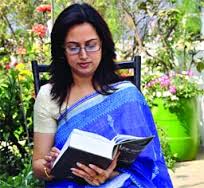 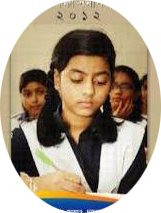 আদর্শ পাঠ
সরব পাঠ
শব্দার্থ
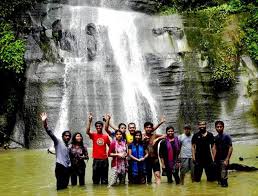 বিহ্বল
বিভোল
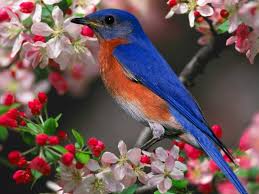 কলরব
কুজন
নির্জন পাহাড়
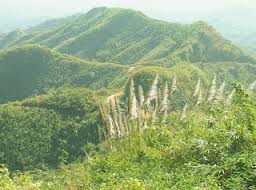 ঝুঁম পাহাড়
তুষার
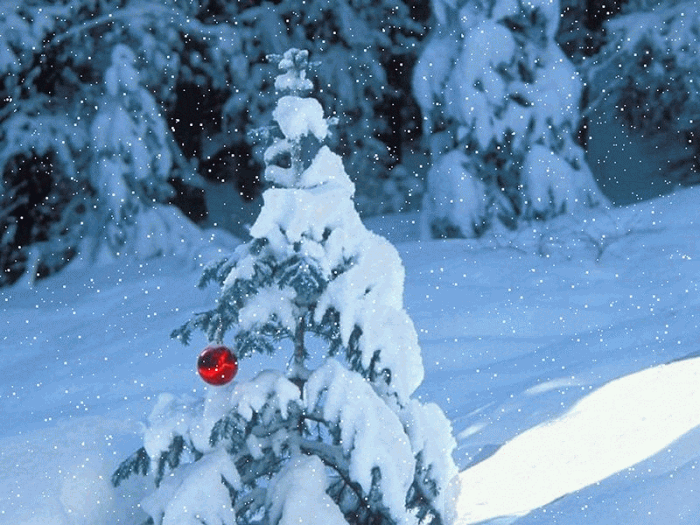 হিম
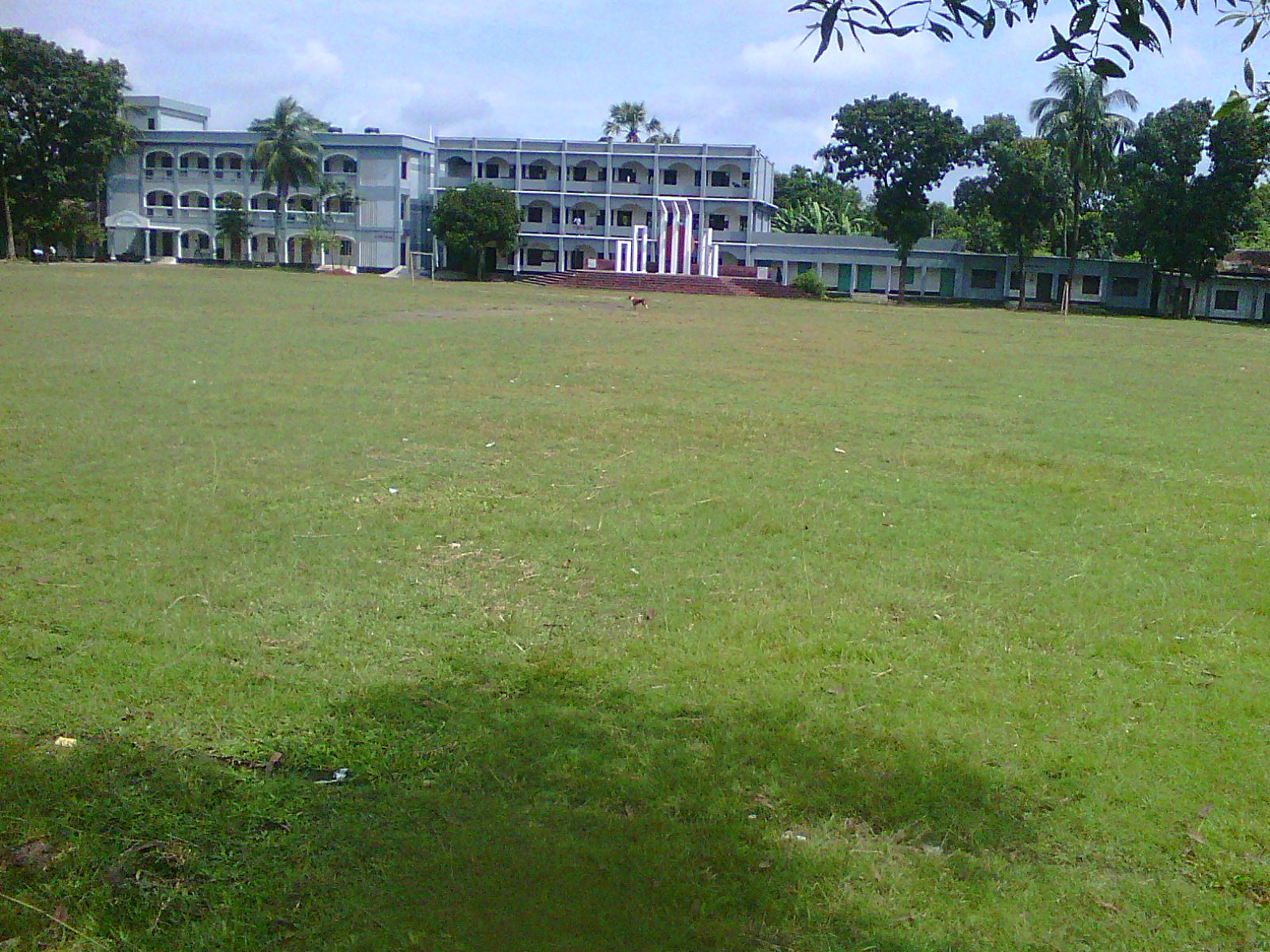 একক কাজ
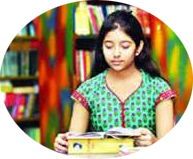 সতেন্দ্রনাথ দত্তের চারটি কাব্যগ্রন্থের নাম লেখ।
“ ঝর্ণার গান ’’
                          - সতেন্দ্রনাথ দত্ত
চপল পায় কেবল ধাই
কেবল গাই পরীর গান,
পুলক মোর সকল গায়
বিভোল মোর সকল প্রাণ।
শিথিল সব শিলার পর
চরণ থুই দোদুল মন,
ঝুঁকিয়ে ঘার ঝুম- পাহা
ভয় দ্যাখায়, চোখ পাকায়;
 শঙ্কা নাই, সমান যাই
টগর-ফুল- নূপুর পায়
কোন গিরির হিম ললা
ঘামল মোর উদ্ভবে ।
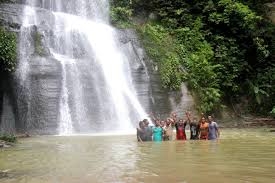 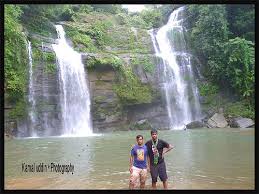 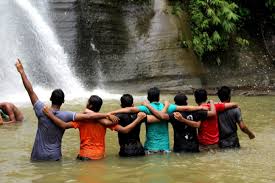 নিচের ছবিগুলো ভালো করে পর্যবেক্ষণ কর এবং বল কবিতার কোন চরণের সঙ্গে মিল আছে।
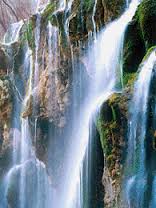 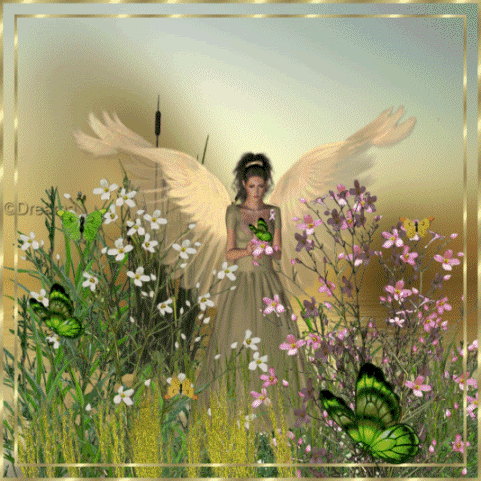 চপল পায় কেবল ধাই,
কেবল গাই পরীর গান,
নিচের ছবিগুলো ভালো করে পর্যবেক্ষণ কর এবং বল কবিতার কোন চরণের সঙ্গে মিল আছে।
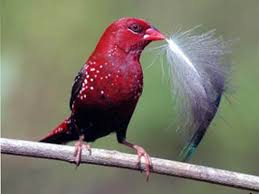 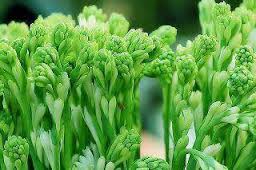 পুলক মোর সকল গায়
বিভোল মোর সকল প্রাণ।
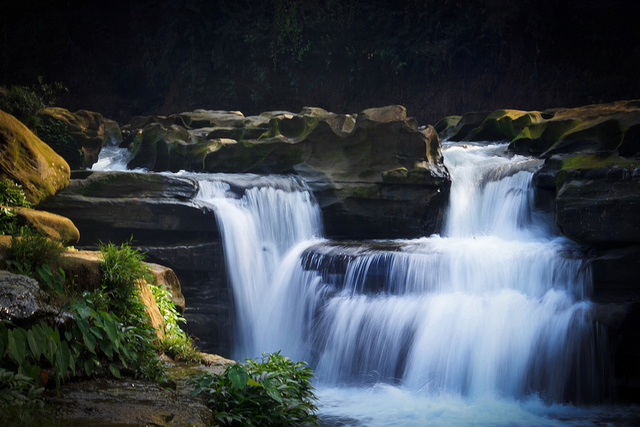 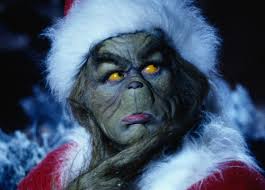 নিচের ছবিগুলো ভালো করে পর্যবেক্ষণ কর এবং বল কবিতার কোন চরণের সঙ্গে মিল আছে।
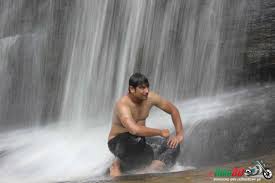 শিথিল সব শিলার পর চরণ থুই দোদুল মন,
ঝুঁকিয়ে ঘার ঝুম- পাহাড় ভয় দ্যাখায়, চোখ পাকায়;  শঙ্কা নাই, সমান যাই
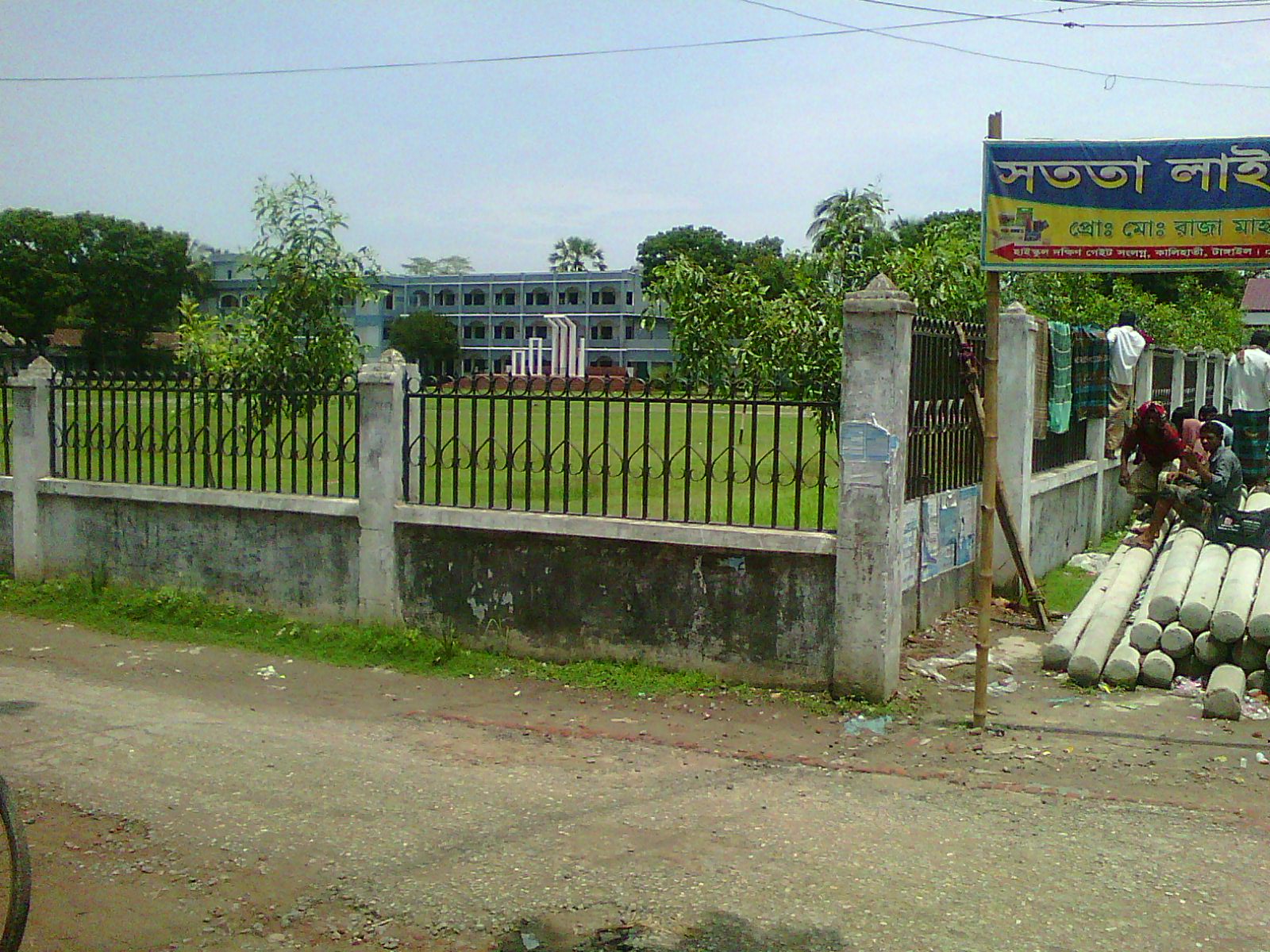 জোড়ায় কাজ
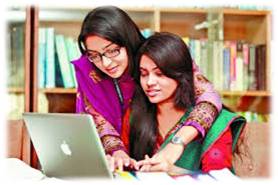 ঝর্ণা কিভাবে পাহাড় থেকে নেমে আসে ?
এসো নিচে আমরা কিছু ছবি দেখি
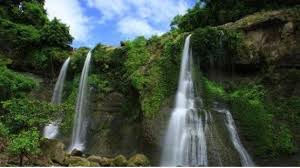 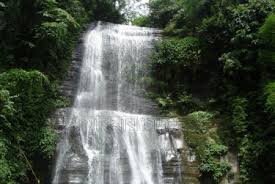 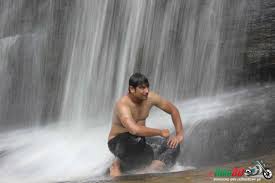 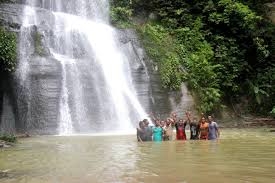 উপরের ছবিগুলোর মাধ্যমে কি বুঝতে পারছ
এসো নিচে আমরা কিছু ছবি দেখি
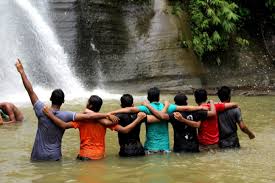 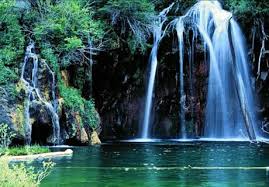 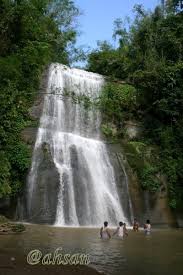 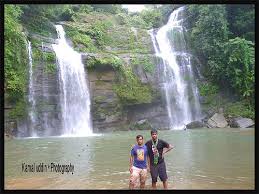 উপরের ছবিগুলোর মাধ্যমে কি বুঝতে পেরেছ
দলীয় কাজ
“বিভোল মোর সকল প্রান ”– বলার কারন ব্যাখ্যা কর ।
আরও কিছু ছবি পর্যবেক্ষণ করে দেখ এবং বল
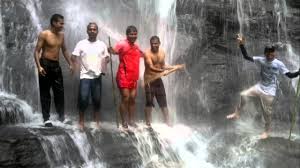 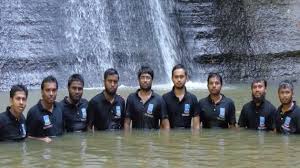 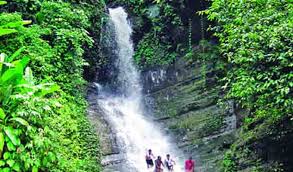 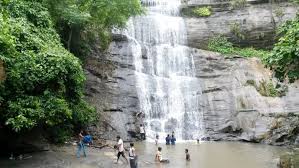 উপরের ছবিগুলোর মাধ্যমে কি বুঝতে পেরছ
আরও কিছু ছবি পর্যবেক্ষণ করে দেখ এবং বল
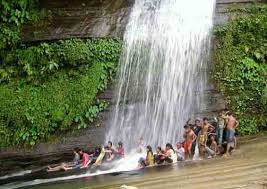 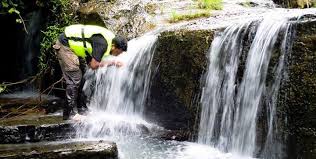 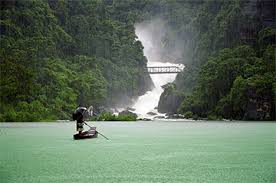 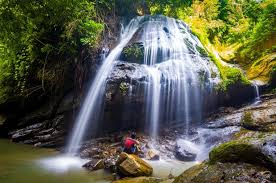 উপরের ছবিগুলোর মাধ্যমে কি বুঝতে পারছ
মুল্যায়ন
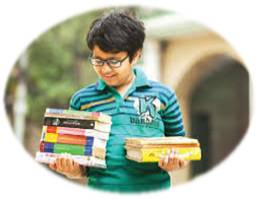 সতেন্দ্রনাথ দত্তের জন্ম কত সালে ?                                                         
 বিভোল শব্দের অর্থ কি ?                                                        
 “ঝর্ণাকে ভয় দেখায় কে ?
বাড়ির কাজ
“ঝর্ণার গান’’ কবিতায় ঝর্ণার গতি কবিকে  কীভাবে আন্দোলিত করেছে তা বিশ্লেষণ কর।
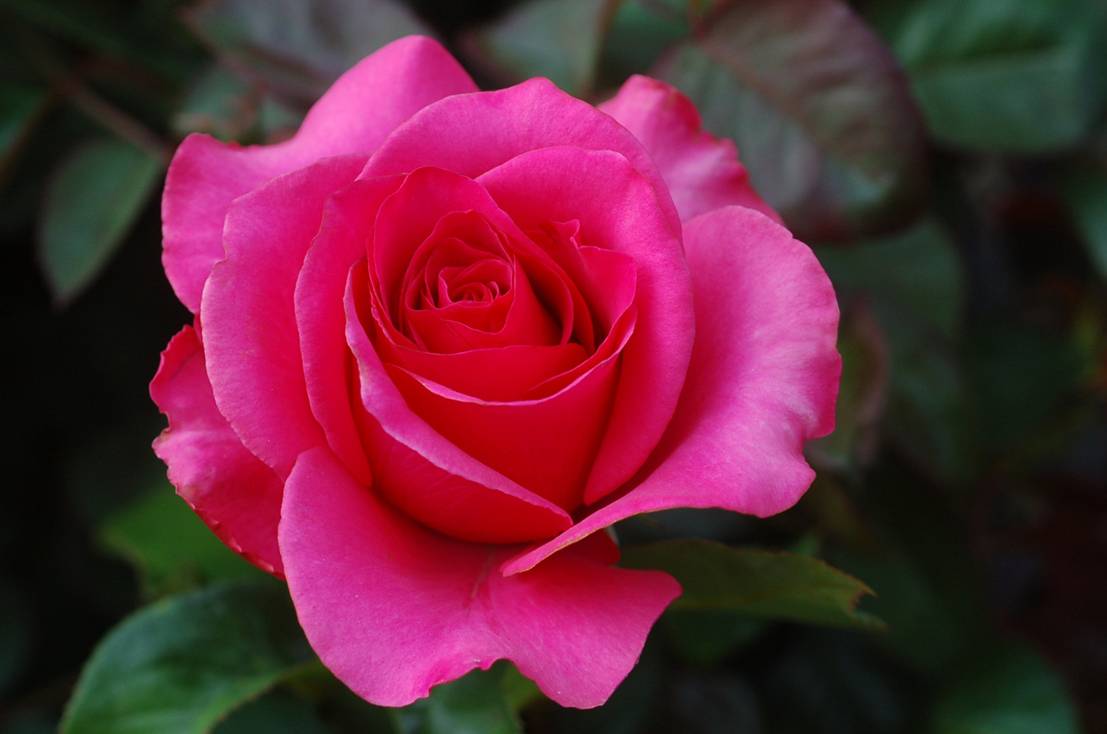 তোমাদের সকলকে ধন্যবাদ